Християнські символи у вишивці
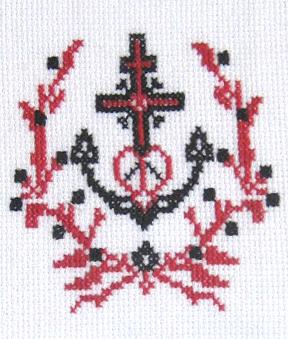 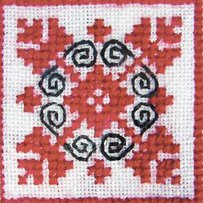 Дерево життя
Христос – основа церкви
Символ терпінь христа
Символ терпінь христа
Ключ благодаті
Символ Християнської Віри, надії, любові
Символ втілення христа через діву марію
Символ любові христа до людей
Свято різдва як цвіт лілеї
Різдвяна ружа – символ  христа - немовляти
Животворна чаша причастя
радуниця
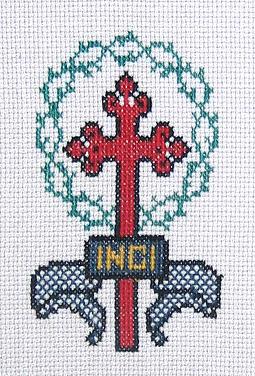 Хрест, терновий вінок, «INCI" - символ Христової любові
Хрест животворящий
ісУс христос – спаситель людей
Символ рушійної сили, оберег
Символ служіння
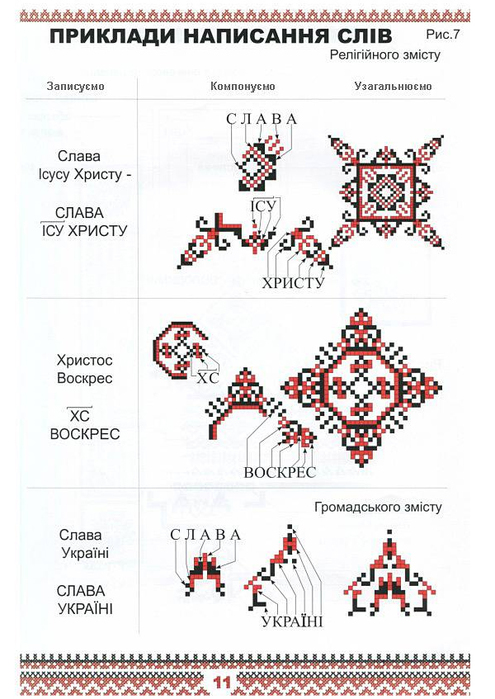 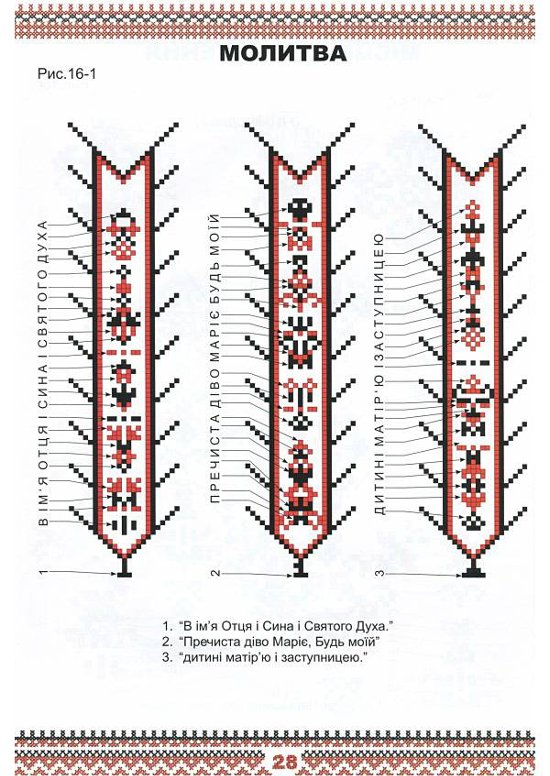 http://www.livemaster.ru/
http://www.doroga.ua/
http://odesit.com/